Orientation to the Health Care Systems Research Network and the Virtual Data Warehouse
Lois Lamerato, PHD
Henry Ford Health System
& HCSRN Governing Board

Amy Butani
HealthPartners Institute 
& HCSRN VDW Operations Chair
HCSRN Conference
April 11, 2018
Minneapolis, MN
HCSRN Overview
The Health Care Systems Research Network (HCSRN), formerly known as the HMO Research Network, is a consortium of 18 health care systems that have embedded research units.
Members of the HCSRN conduct public domain research meant to advance population health, utilizing electronic health record data, very large and stable patient populations, and the expertise of more than 1900 scientists.
HCSRN member systems provide care to commercially insured individuals and those insured via Medicare, Medicaid, state specific gap programs and other financial arrangements.
Thus, HCSRN-based research can address clinical and health policy questions relevant to every market segment through which Americans receive health care
Synopsis
The course will describe the resources and capabilities of the HCSRN, including its structure, partnership opportunities, electronic health data and “virtual” data warehouse, research review/IRB processes, and several flagship research projects.
Attendees will come away with a broad understanding of how the HCSRN functions as a learning health system, in which health care informs research, and research informs and supports health care. In an increasingly data-driven world, the HCSRN demonstrates the pivotal importance of understanding and using electronic health care data to address public health challenges. 
Examples will show how HCSRN contributes to public health surveillance, vaccine safety, health policy, and improving care for vulnerable populations. Members of the course faculty bring more than four decades of experience working in the HCSRN. They will use their applied expertise to raise the participants’ level of understanding of how health care system-based research is a vital component in advancing public health.
Objectives
Review the capabilities of the HCSRN and how it supports epidemiology and other research germane to improving public health 
Describe how to craft potentially suitable research questions that leverage the HCSRN capabilities 
Explain how the VDW utilizes different sources of health care data can be combined across multiple participating health systems and used in a research context
Main Topics
HCSRN: Who, What, Why & How
Collaboration: research networks, annual conference and scientific interest groups
Data Capabilities: Virtual Data Warehouse & Distributed Data Model
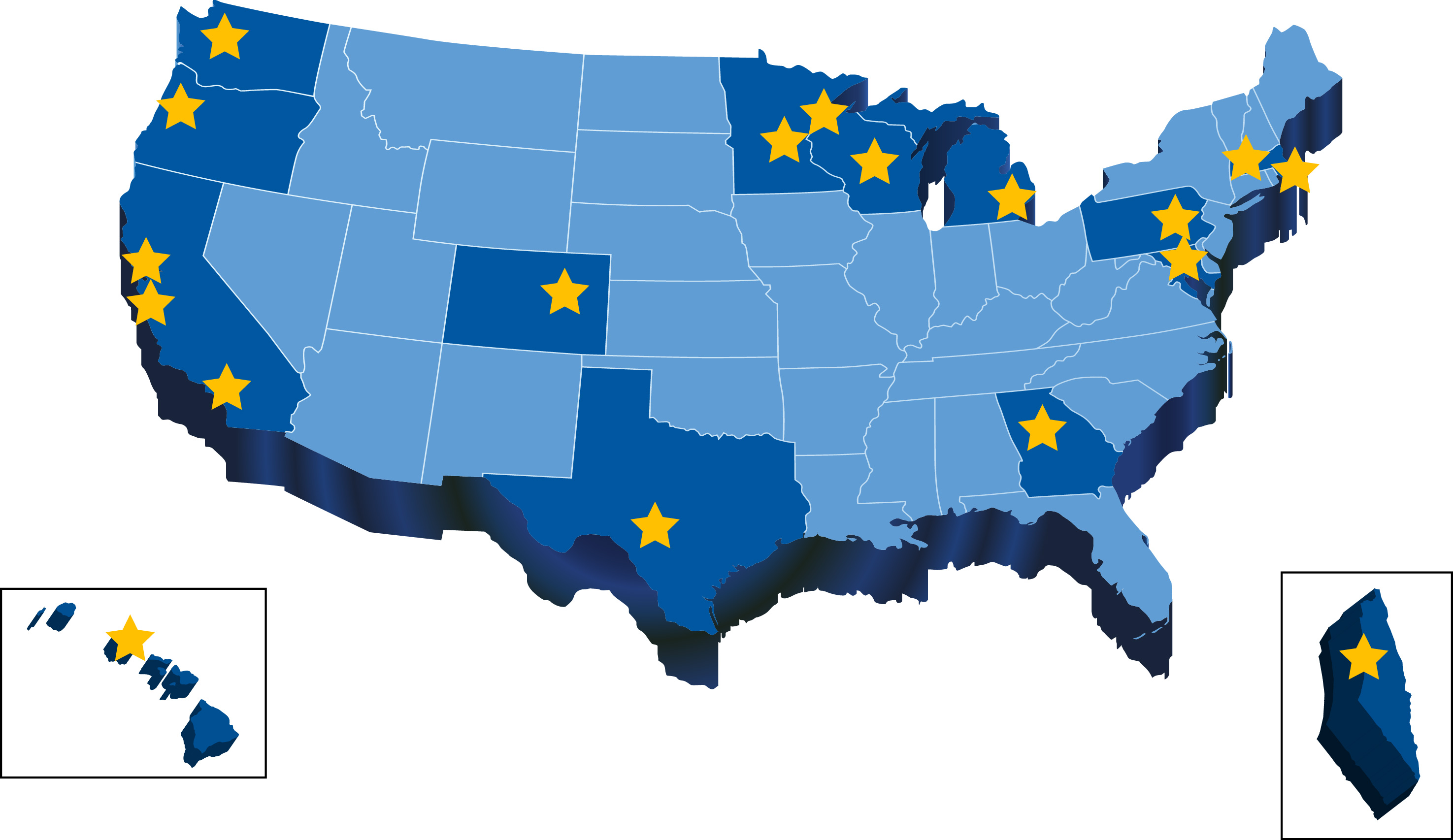 What & Who We Are
Mission, Vision & Values
Mission: To improve individual and population health through research that connects the resources and capabilities of learning health care systems 
Vision: The HCRSN is the nation’s preeminent source of population-based research that measurably improves health and health care
Values:
Scientific excellence
 Innovation and creativity
 Actionable research findings
Collaboration and teamwork
 Transparency
 Efficiency
About the HCSRN
The Health Care Systems Research Network brings together research centers embedded within some of the best and most innovative US healthcare systems  
Collectively, the HCSRN involves >1,900 scientists and research staff with methodological and content expertise from an array of disciplines and topic areas
After 20 years as HMORN, name changed in 2015 to reflect evolving membership
Disciplinary Expertise
Epidemiology
Health Services Research
Health Economics
Social Sciences
Public Health



Examples of Topical Expertise 
Addiction
Aging
Cancer
Chronic Disease
Disparities/Health Equity
Infectious Disease
Mental Health
Women’s Health
16+ million patients & members
HEALTH CARE SYSTEMS RESEARCH NETWORK
HealthPartners Institute  HealthPartners – Minneapolis, MN
Marshfield Clinic Research Foundation Marshfield Clinic
Marshfield, WI
Meyers Primary Care Institute, UMass Medical School - Fallon Community Health Plan; Reliant Medical Group
Worcester, MA
Health Research Institute – Kaiser Permanente WashingtonSeattle, WA
Institute for Health Research 
Kaiser Permanente Colorado
Denver, CO
Essentia Institute of Rural Health - Essentia Health
Duluth, MN
Center for Health Services Research; Public Health Sciences - Henry Ford Health System
Detroit, MI
Center for Health Research - Kaiser Permanente NW Portland, OR
Harvard Pilgrim Health Care Institute, Dept. of Population Medicine  Harvard Medical School
Boston, MA
Division of Research Kaiser PermanenteNorthern CaliforniaOakland, CA
Geisinger Research Geisinger Health System
Danville, PA
PAMF Research Institute - Palo Alto Medical Foundation Palo Alto, CA
Mid-Atlantic Permanente Research Institute - Kaiser Permanente Mid-Atlantic StatesRockville, MD
Department of Research & Evaluation Kaiser PermanenteSouthern CaliforniaPasadena, CA
Center for Clinical and Outcomes Research - Kaiser Permanente Georgia
Atlanta, GA
Division of Research Baylor Scott & White Temple, TX
Institute for Health Services Research Maccabi 
Health Care 
Services 
Tel Aviv Israel
States in which HCSRN Research Groups are based
	Other States
Center for Health Research Hawai’i Kaiser Permanente Hawai’i
Honolulu, HI
[Speaker Notes: ALTERNATIVE SLIDE #2
EDITING INSTRUCTIONS
Click on a text box to edit (outline is dashed), nudge or delete (outline is solid line). 
Click on a call out line and CTRL+arrow keys to nudge. Click end points to lengthen/shorten the line.
To remove a state use the Format Painter tool or click the state and Format / Shape Fill as R185, G205, B229 (light blue). 
To add a state use the Format Painter tool or click the state and Format / Shape Fill as R0, G84, B166 (dark blue). 
Simply copy/paste and then reposition labels and call out lines for new states or sites added.
Ungroup KPHI and MHS to remove just one of these sites from the map.
See Table of HCS Characteristics for cross-reference of which health systems cover patients in which state(s).
Note – it is unfortunately not possible to ‘unbind’ DE from NJ]
Member Requirements& Expectations
Ability (and willingness) to create a site virtual data warehouse (VDW)
Comprehensive data for a defined patient population
Investigators and staff dedicated and accountable to a recognizable research center or department
Share the HCSRN’s value and commitment to the conduct of non-proprietary research for the good of the public
Active participation in HCSRN governance and operations -  including VDW, contractual and IRB efficiencies
Payment of annual dues to support shared infrastructure
Commonalities and Variability
How do HCSRN sites work together?
The HCSRN is a virtual network: A group of independent organizations sharing resources to achieve a common set of goals. Members bond based on shared scientific interests, pursue collaborative research.
How does the HCSRN Function?
Formalized structures, processes, and resources provide substance and presence and make HCSRN more than the sum of its parts or research projects
Board & Executive Committee  direction, leadership, self-reflection
Membership Dues  support distributed, core HCSRN staff
Committees and Working Groups  streamline, formalize processes
Collaboration Toolkit  codify tools, knowledge and best practices
Virtual Data Warehouse  standard approach to ease data pooling
Website and Communications  establish identity, build transparency
Annual conference and Scientific Interest Groups (SIG)  network, foster a sense of community
Leadership & Governance
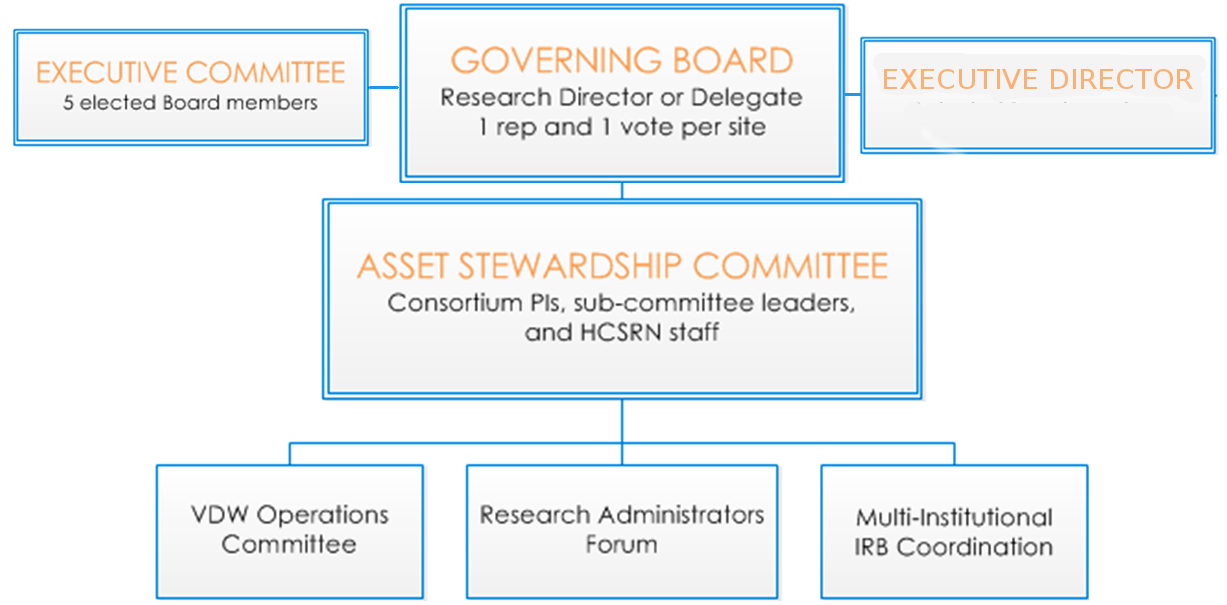 [Speaker Notes: Executive Director (new as of 2016) provides overall leadership for strategy, operations, finance, communication
Formal bylaws document governance processes
1 representative/site serves on volunteer Governing Board
Consensus-driven governance model (1 vote/member)
Elected Chair and Vice Chair lead the Governing Board and Executive Committee (2-year terms)]
Key Committees Support Goal of  Efficient, High-Functioning Research
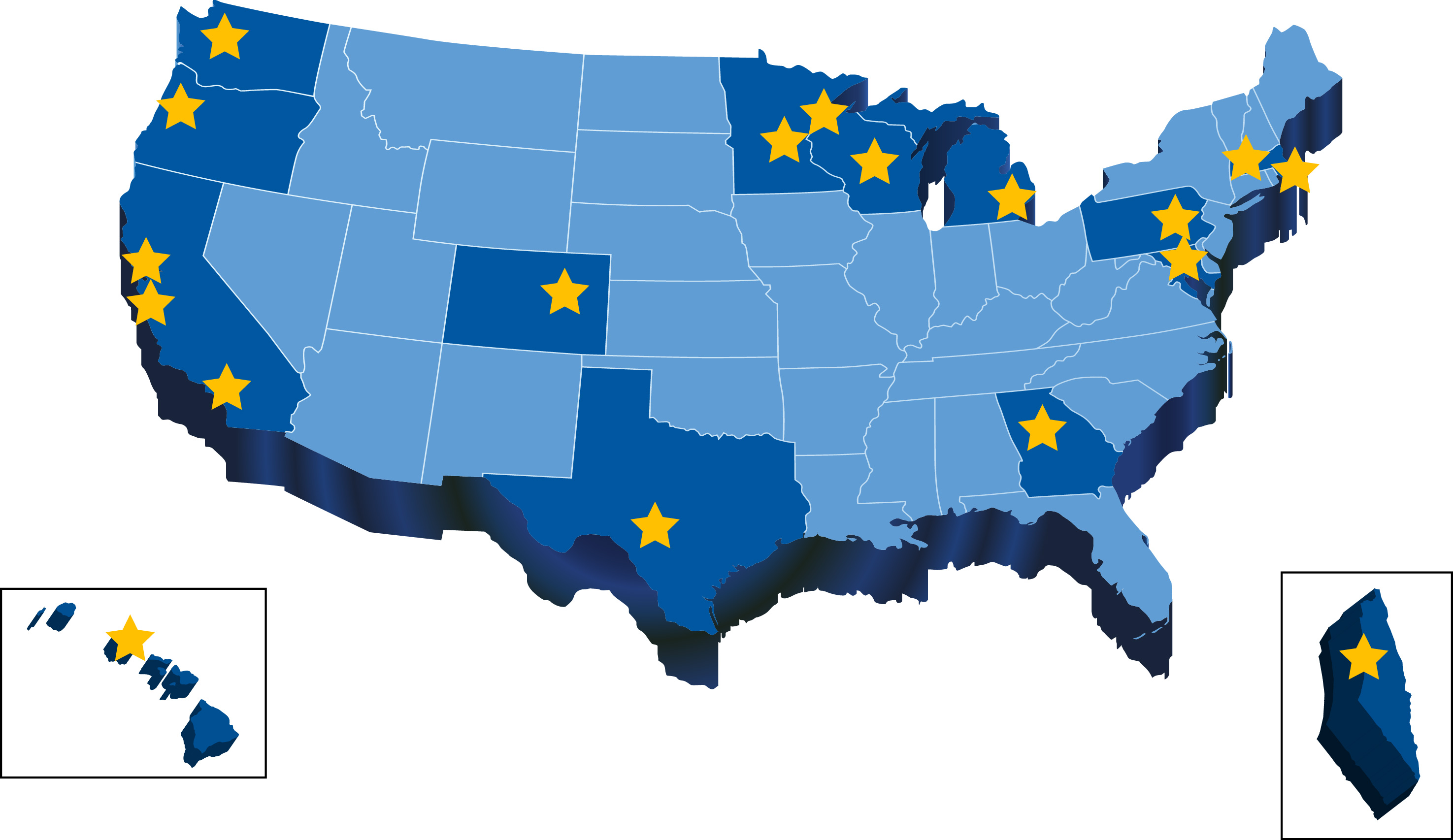 Collaboration
Range of tools to facilitate new and existing research activities
Contact directories
Stock text, tables, and figures for grant proposals
Toolkits and guides from start up to close out
Public websites 
Listservs, biweekly newsletter
Communication boilerplate for grant proposals
Common data model (VDW)
Reciprocal IRB review and related Authorization Agreement
Pre-negotiated subcontract templates
Data use/data sharing agreement templates
Web portal with private sites for projects and committees
Value of Network Membership
Leverage expertise, variation, resources across sites
Share best practices, methodologies, processes to save time, build efficiency, gain competitive edge
Share a culture of collaboration and identity for the collective enterprise
Share a culture of collaboration and identity for the collective enterprise
Maintain shared infrastructure that is not tied to grant funding or to specific disease topics
HCSRN Connection Points
Current HCSRN 
Collaborative Projects

Mental Health Research Network
Cardiovascular Research Network
AGING Initiative
Addiction Treatment Network
Sentinel Initiative (Drug Safety)
PCORnet 
Vaccine Safety Datalink
Numerous entry points for connecting with other researchers in the HCSRN community: 
HCSRN website, www.hcsrn.org 
News for the Network Listserv (open to all)
Contact lists (researchers, key site staff)
Existing projects 
Scientific interest groups
Annual Scientific Conference
www.hcsrnmeeting.org
Scientific Interest Groups

Addiction
Aging
Genomics
Patient Engagement
Obesity
Qualitative Research
Health Equity/SDOH
Natural Language Processing
Training & Mentoring
Connecting with Collaborators
A site PI is identified for each site participating in a multicenter project. In some studies, depending on budget, study needs, and data availability, a site may participate in scientific collaboration or other aspects of the study without being a data collection site
Some ways to connect with HCSRN researchers are:
 Scientists in your local area who may be connected to HCSRN projects  
 Review our Scientific Interest Groups to find topics of interest
 Search tool or Researcher Directory on HCSRN website
 Or ask us!  (sarahgreene@hcsrn.org)
Website: www.hcsrn.org
Fully public website, with link to member portal 
About our organization (vision, aims, communication tools)
Member organizations (member criteria, Board roster, site descriptions, membership inquiry process)
Resources (directories, collaboration toolkit, outreach and orientation materials, scientific conference calendar, funding opportunities)
News (current and e-newsletter archive)
Link to annual conference and past conference materials
Research Projects (largest HCSRN-based consortia projects)
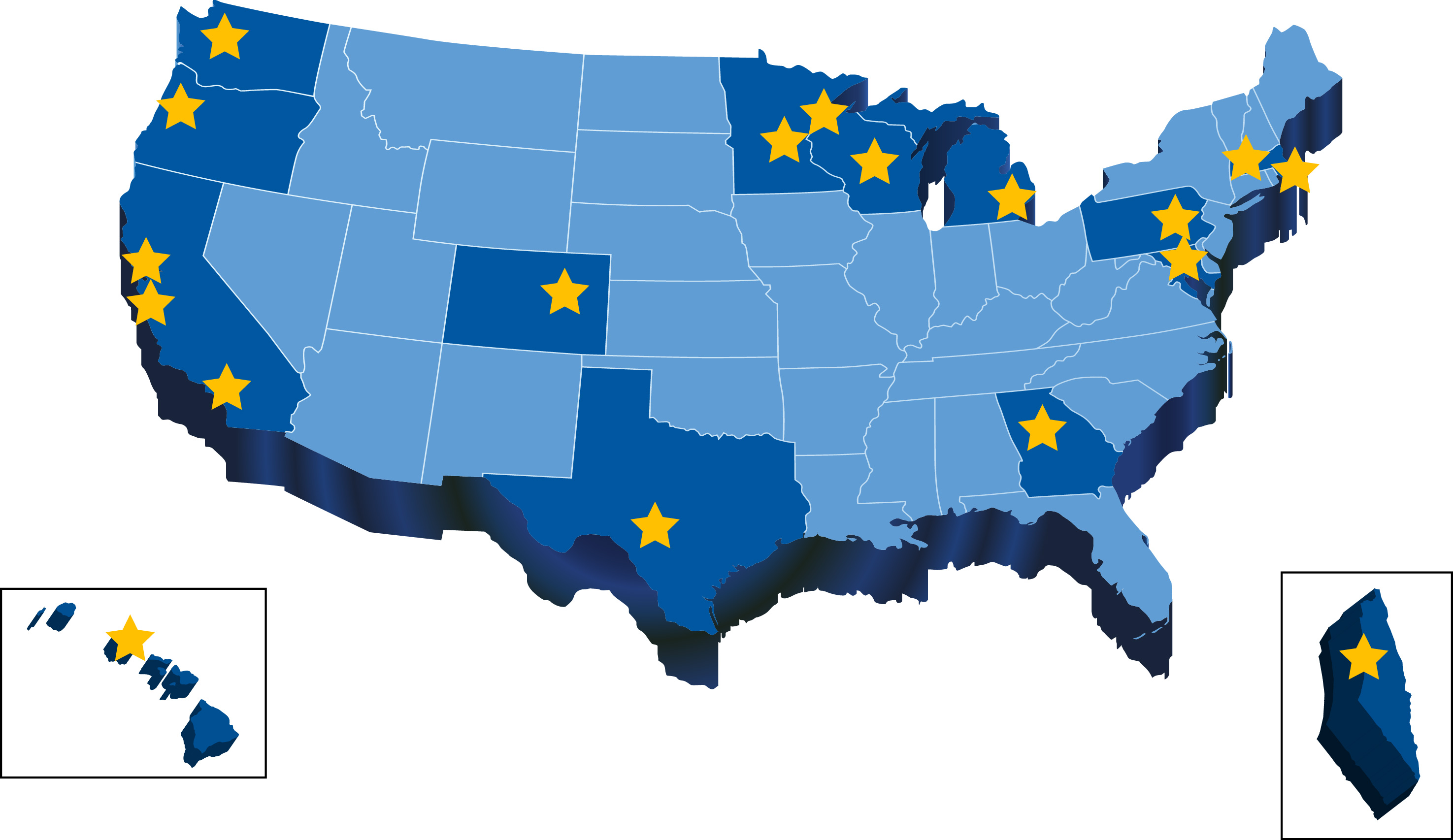 HCSRN Data Resources  & Capabilities
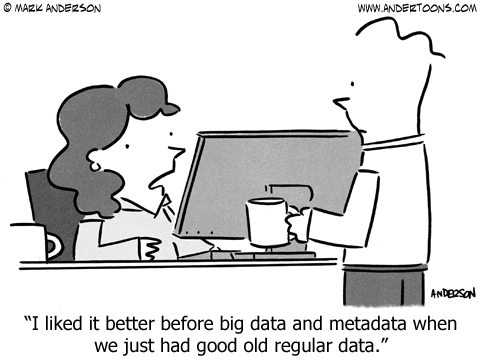 What is the HCSRN Virtual Data Warehouse (VDW)?
The VDW is a federated common data model designed to facilitate research use of health system data
16.8 million CURRENT patients & members plus HISTORICAL DATA
[Speaker Notes: Maccabi has 2,000,000 patient/members, but does not build a VDW.]
What is a Federated Common Data Model?
A CDM is way of organizing data into a standard structure allowing heterogeneous business environments to interoperate.
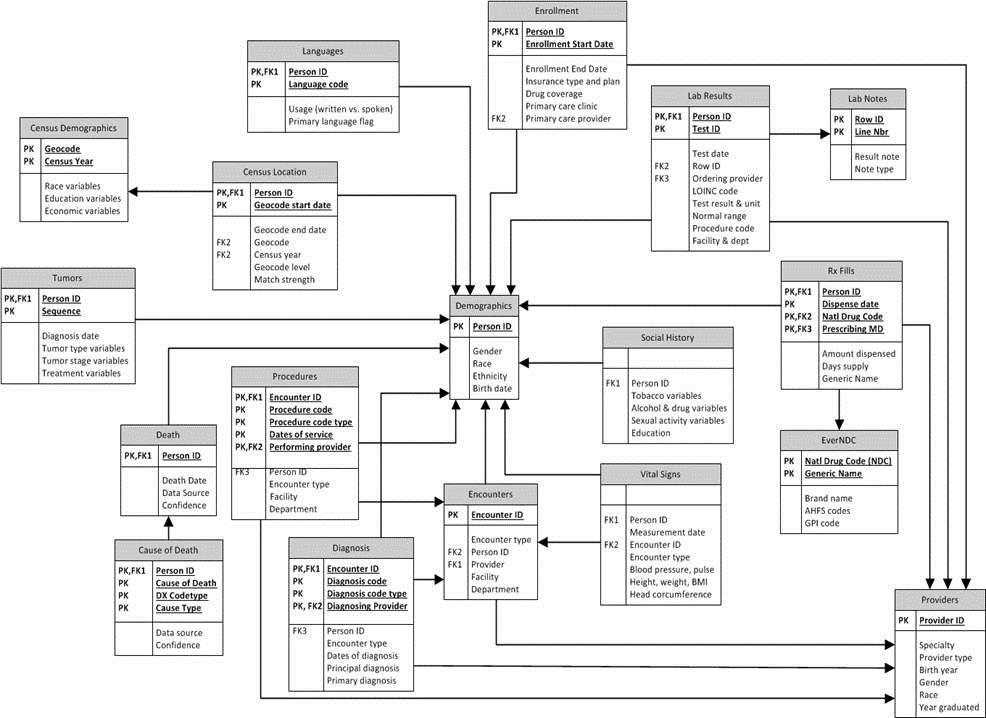 Federated Database System is a de-centralized data warehouse , aka “distributed” or “virtual”, that can be easily merged across sites.
What kind of data?
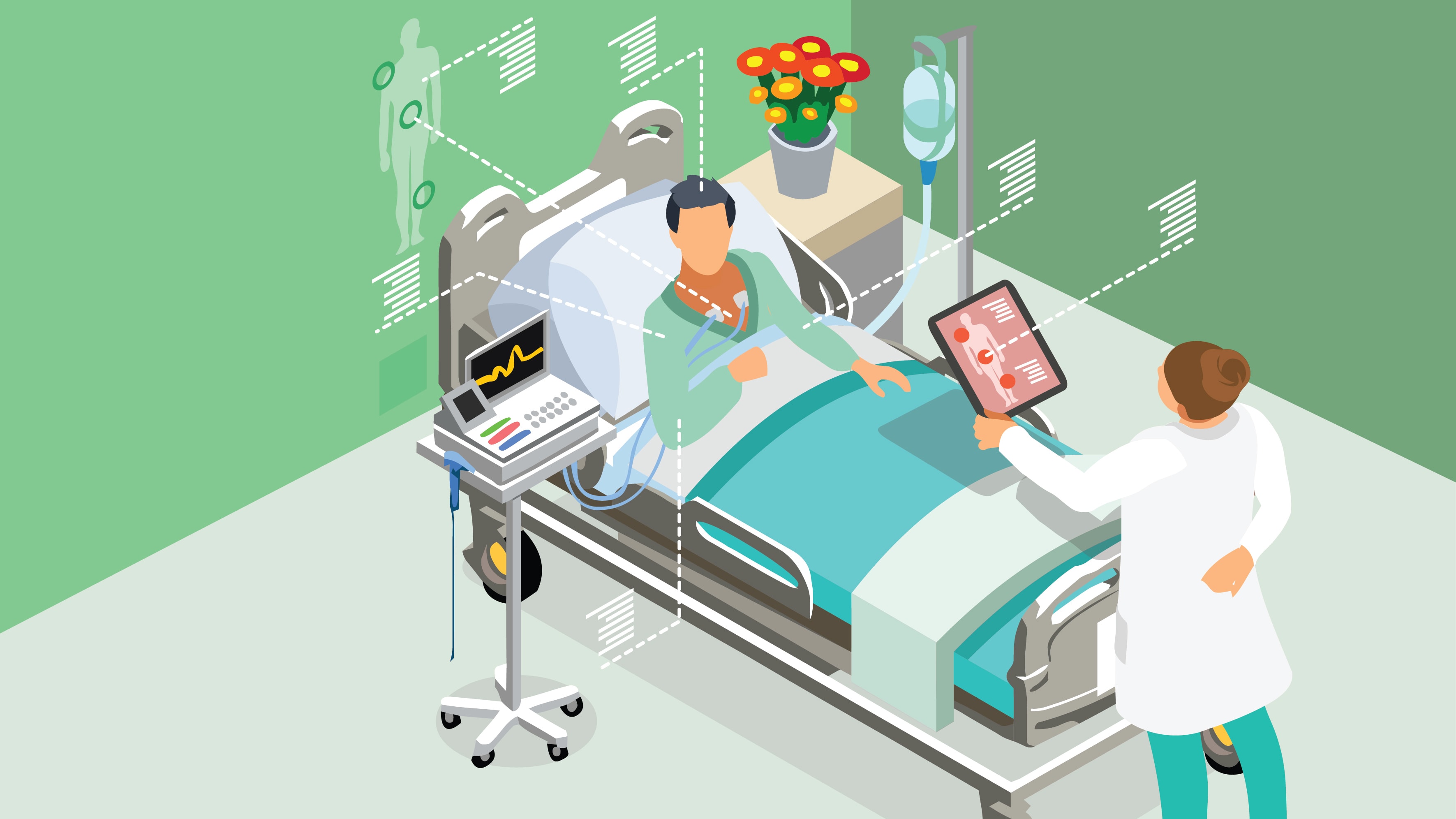 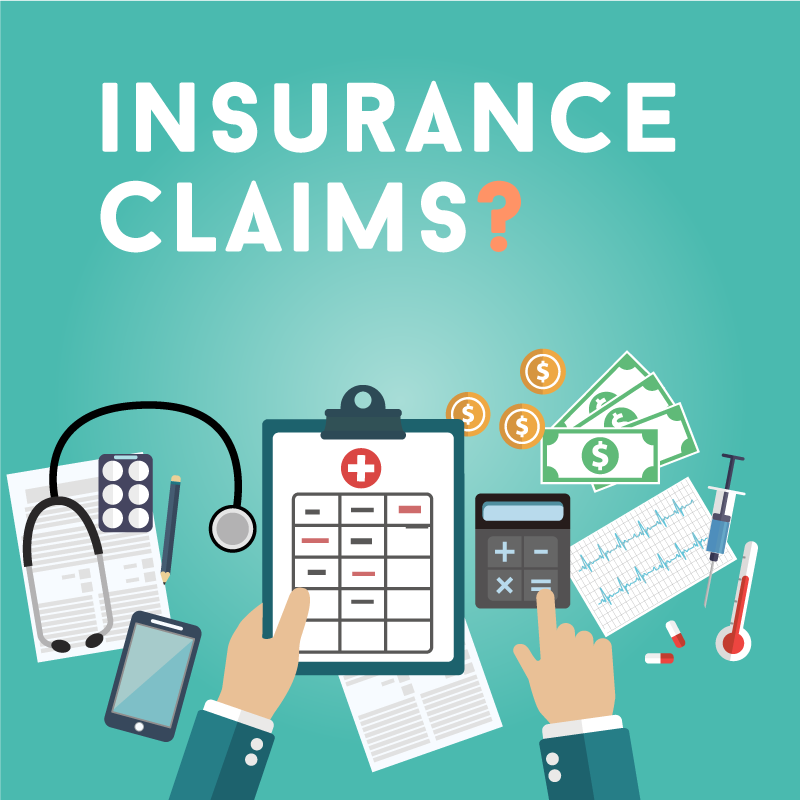 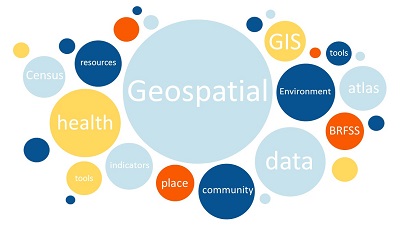 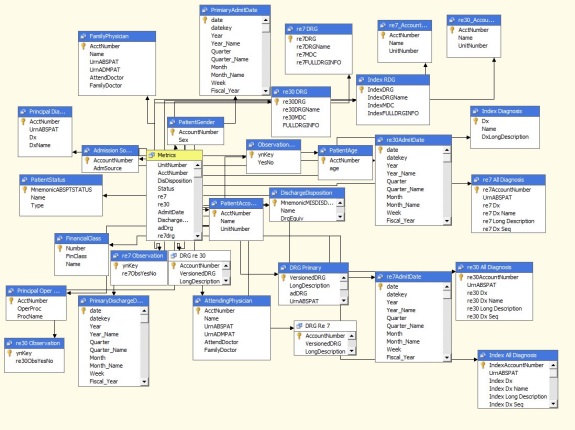 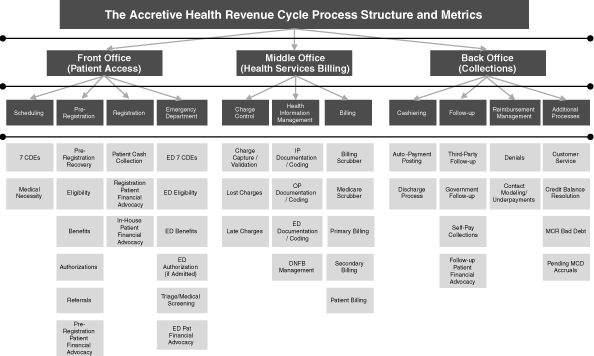 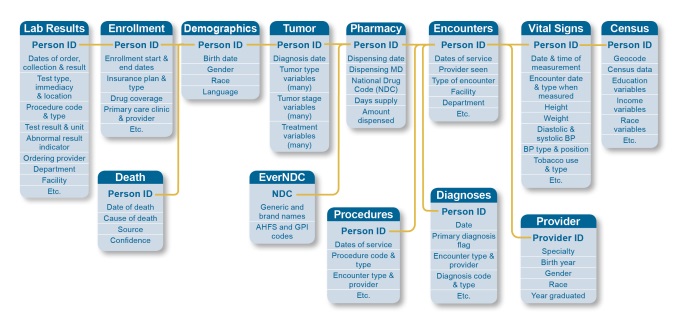 Why Have a VDW?
Pre-VDW (circa 2002): Collaborative studies had each site doing its own custom programming.
At project end—toss the data (!)
Expensive
Redundant
Ad hoc
Poorer quality
Lessons lost
Complicated Sources…..
Example of Sources
Can’t we just use what’s in the EHRs?
Nope!
Clinicians vary in how they record health information
EHRs/EMRs vary in how they store and organize data
Even the same EHR vendor’s product will vary
Compiling data across sites requires cleaning inconsistencies
Neither EHR nor insurance claims yield “research ready” data – some level of cleaning needed
So optimal to have a mechanism to store and share the insights learned from data cleaning & use (“curation”)
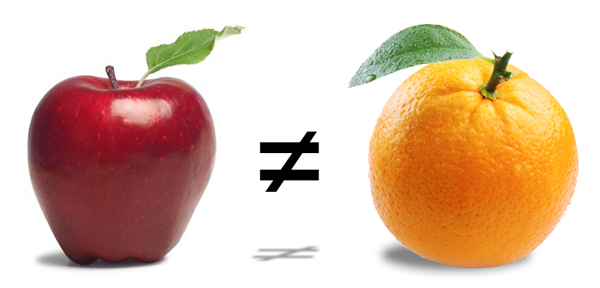 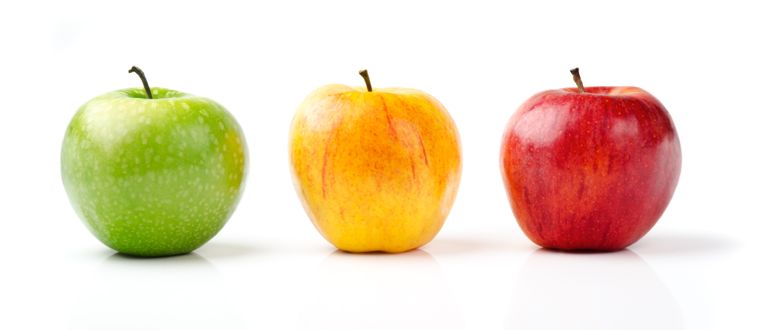 Why a distributed data model?
Pre-VDW (circa 2002): Study data sent to one location
Legal Risk – one site holding all data
Difficult logistics of secure data transfer
Data quality assurance = complex, costly
Data availability varied by time and source
VDW makes data usable across sites
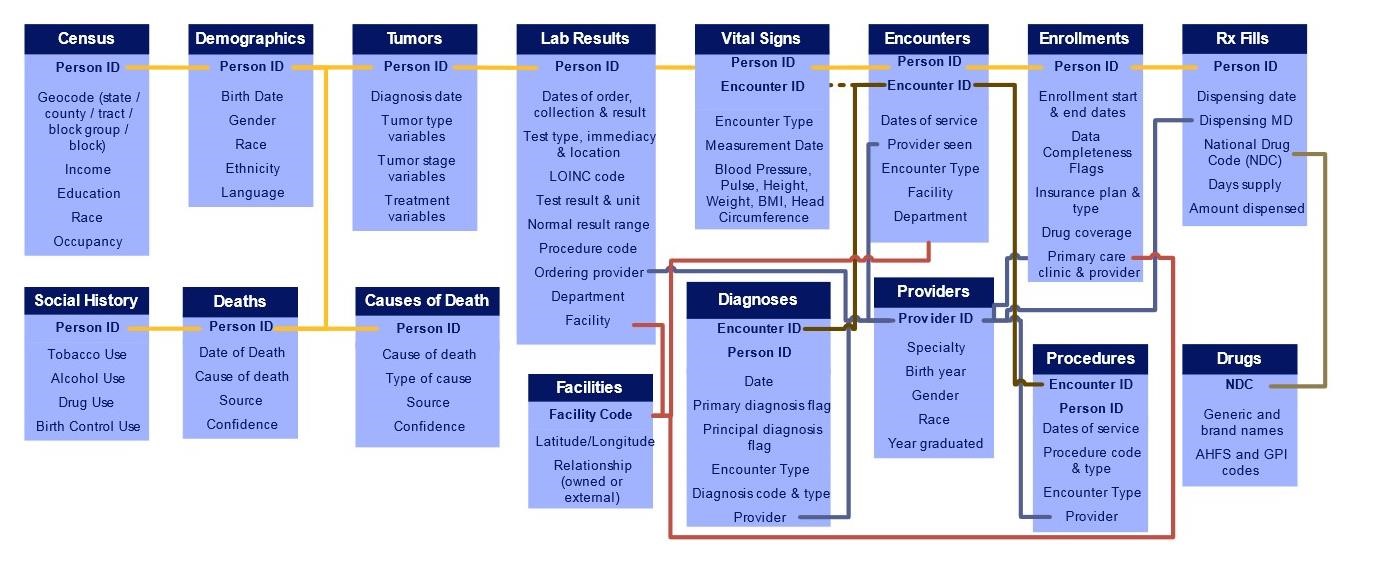 Site Data Managers Serve as Local Content Experts
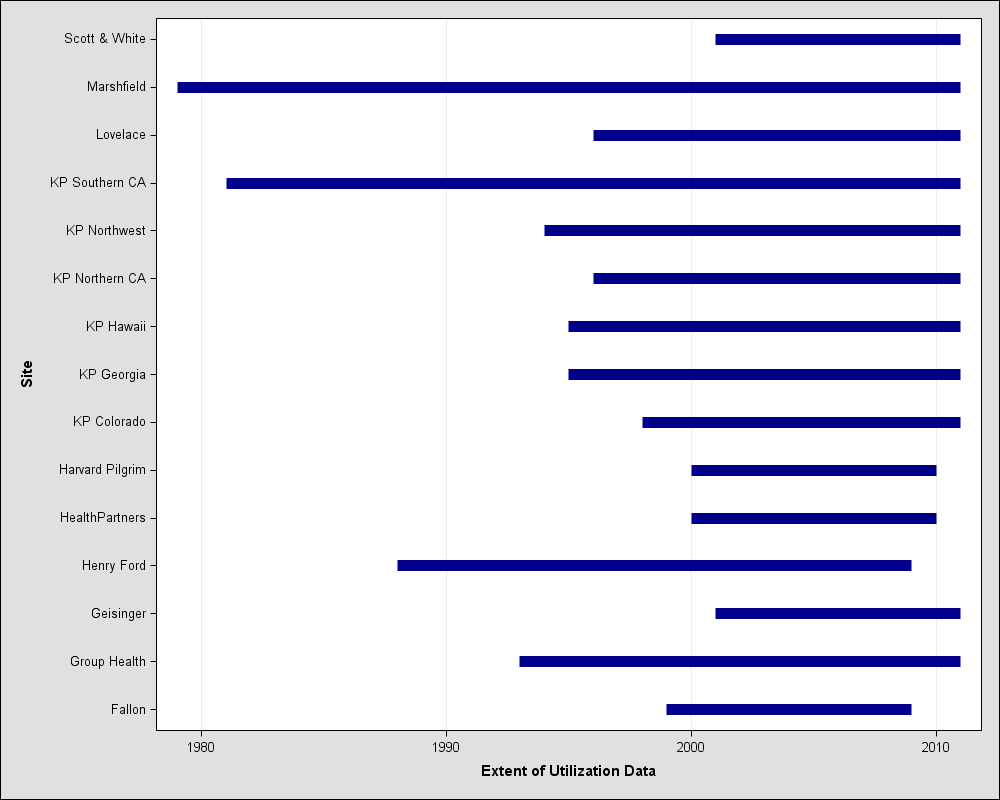 Data varies by site, by content area, and by variable
VDW Guiding Principles
Facilitate public domain health research
Facilitate compliance with human subjects protection and privacy regulations
Data model is public and nonproprietary
Flexible and extensible towards participants, research interests, and data sources
Data model is agnostic to source data systems
Work groups comprised of both scientific and technical leads to ensure appropriate blend of expertise
Data Flow in and out of the VDW
Source: Ross T et al, eGEMS 2014
How does the VDW work for Multisite Queries?
Opportunities Enabled by the VDW (1)
Feasibility – How many patients with diabetes received a statin between 2007-2017?
Simple programs
Counters
Consultation
Refined Assessment of Data Availability & Quality
Metadata surveys
Evaluative programs
Identify areas for data development (e.g., chemotherapy, genomics)
Opportunities Enabled by the VDW (2)
Improvement – Data get better with use
Work through data quality issues
Develop non-VDW data infrastructure
Study-specific application
Allows new discovery of data idiosyncrasies
Fosters discussion of “what’s next” for VDW data development
Bringing Science, Data & Technology Together
Goal is to promote dialogue among scientists and our data developers to best prepare us for the next wave of HCSRN research activities
Data science is an increasingly important skill and will be an integral part of solving many persisting challenges in health and healthcare improvement
Resources for One’s Inner Data Geek
HCSRN.ORG Toolkit
Programming Guide
Standard Macros and Standard Variables
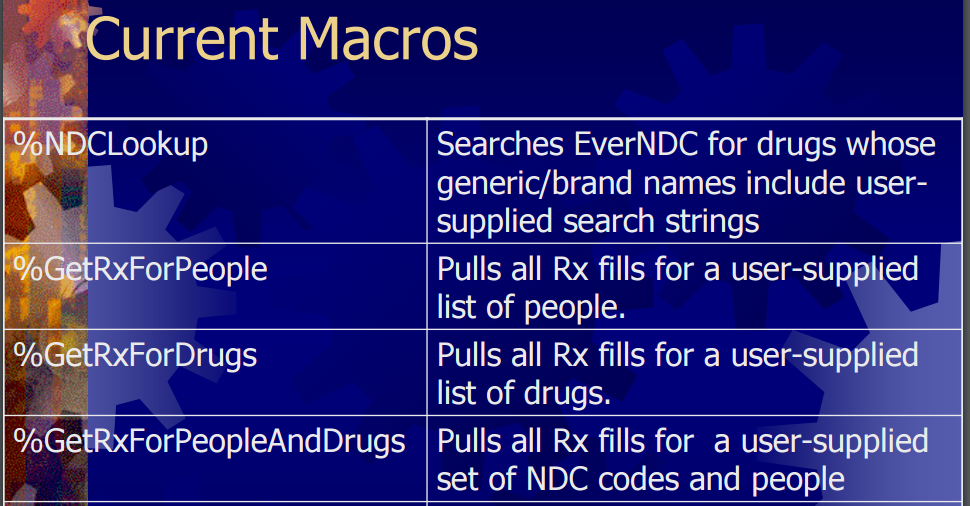 Summary – HCSRN VDW
The Virtual Data Warehouse (VDW) is the HCSRN’s method for standardizing and pooling electronic health data for multicenter research

The HCSRN VDW is a common approach, not a central database
Member sites agree on data to make available for research, and on definitions and standard formats to apply
Raw administrative, clinical and claims data are transformed to the agreed upon set of agreed upon data standards at every HCSRN site
Each institution’s VDW data remain at their site until a study-specific need arises
The required study data are extracted after contractual, IRB, and HIPAA requirements are met
Thank you VDW Work Group Leads!
Thank you VDW Site Data Managers!
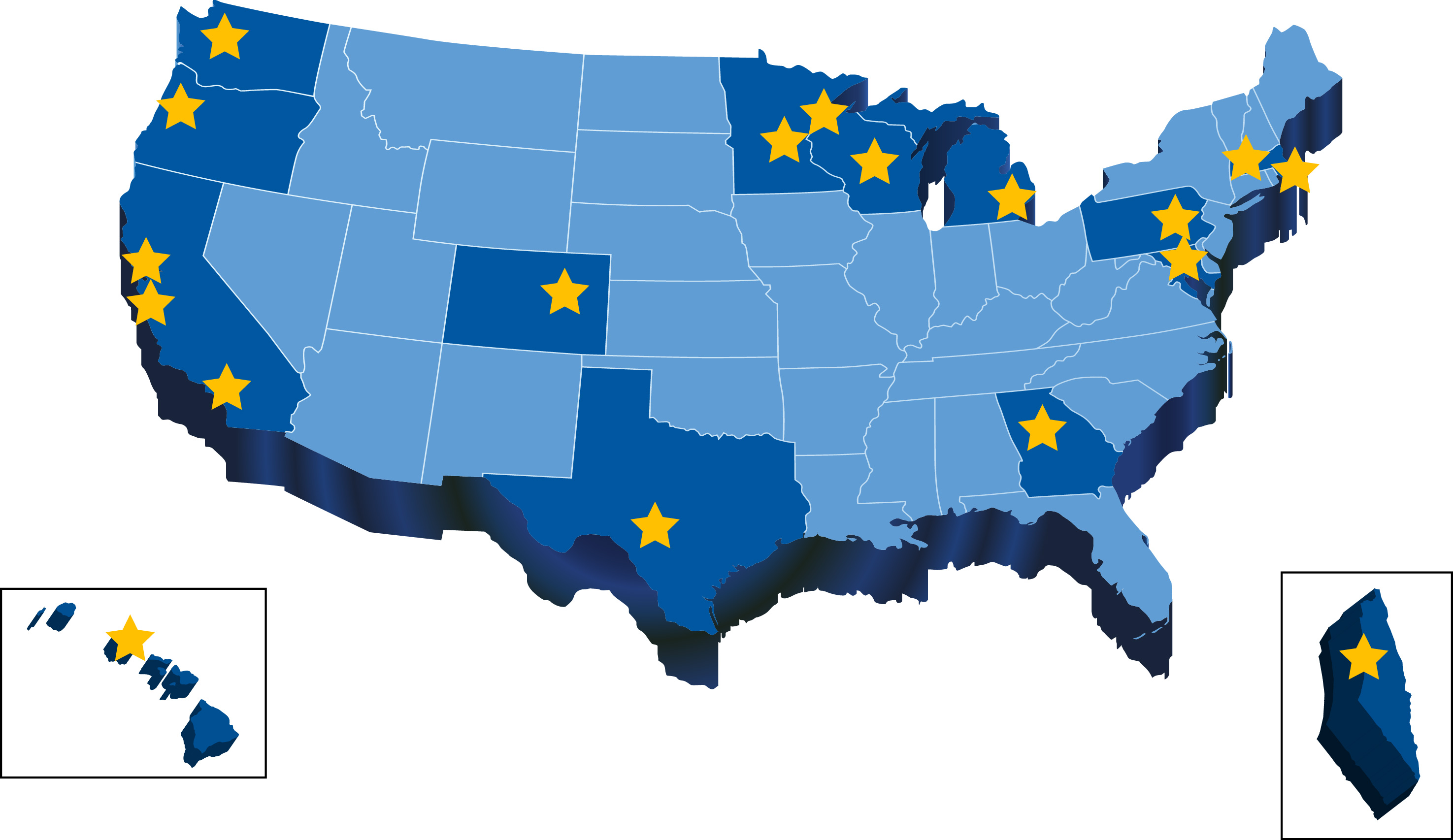 Summary & Concluding Thoughts
Summary of Capabilities
The HCSRN has unique advantages 
Longitudinality, diversity, embeddedness, depth of data
Research pedigree: long and successful track record
We are very interested in collaborating in the full spectrum of research
Eager to engage with public health
Thought experiments
If you had access to data on 3% of the country’s birth cohort, what questions would you pursue?
If you could get health care providers to routinely collect or process data for research, what would be most useful?  
Linked data from mothers and infants?
Social Risk Factors?
Immunizations & cancer screening data?
Concluding Thoughts
HCSRN has built a substantial infrastructure over 25 years, with the intent of bolstering scientific agility & overall visibility
Research environment is increasingly reliant on collaboration, and to the extent we can find ways to facilitate collaboration and harmonize research administration between network members and external collaborators, we can create a competitive advantage when seeking funding
The HCSRN has been prescient in many undertakings, including creation of a common data model and IRB streamlining, we are actively looking ahead to the next frontiers in research and health care, and how we can leverage our assets to stay ahead of the curve
Ideal:Learning Health Care System
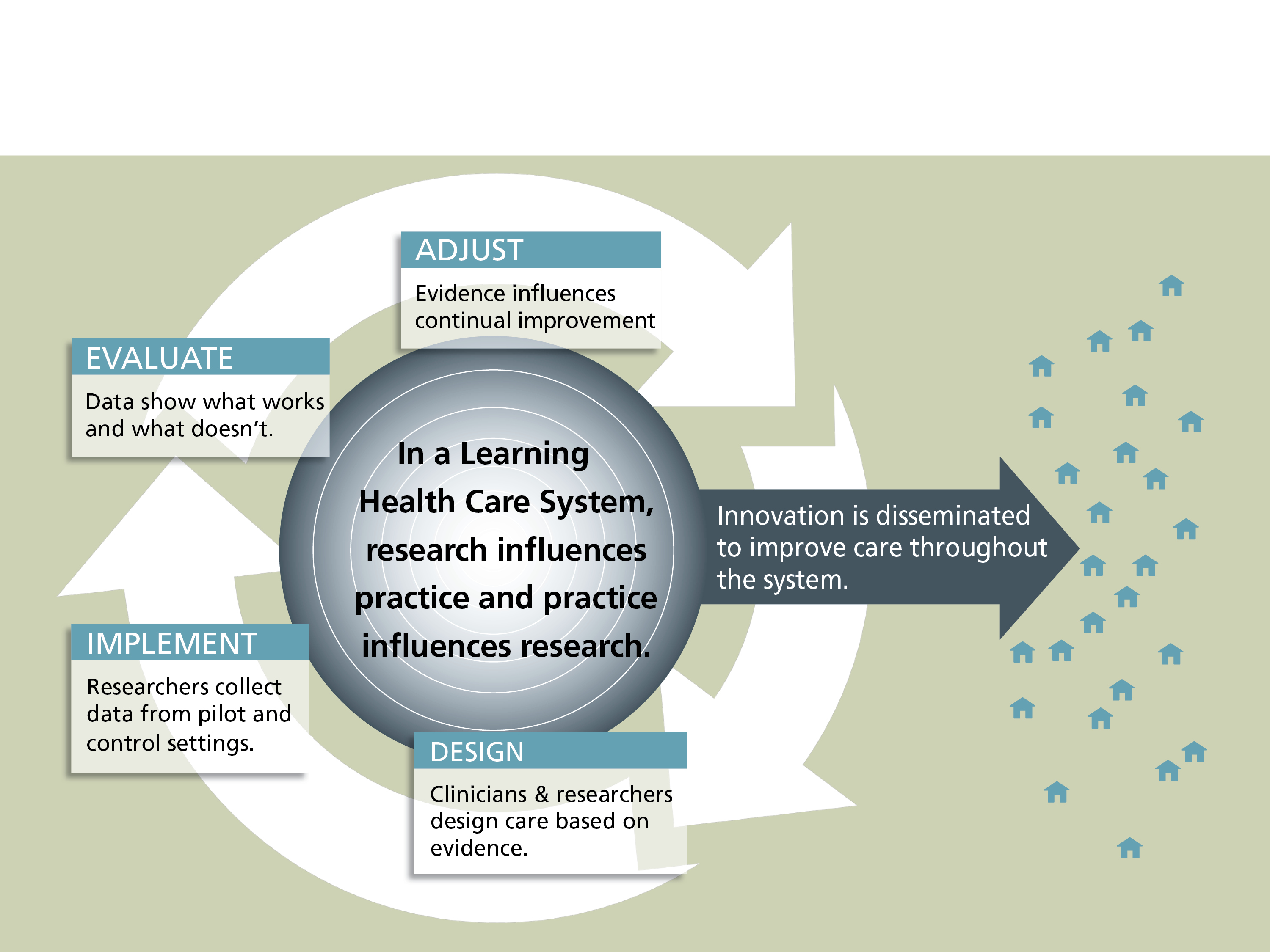 Thank you!
Have questions or feedback about this presentation?
Contact us!
admin@hcsrn.org 
www.hcsrn.org 
@hcsrn